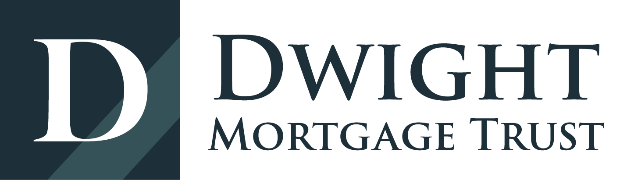 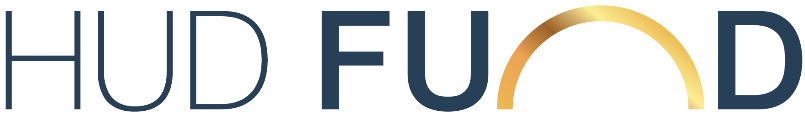 About HUD-Insured Loans and Bridge to HUD Loans
The US Department of Housing & Urban Development (HUD) offers mortgage insurance to HUD-approved lenders (such as Dwight Capital) to facilitate the construction, substantial rehabilitation, purchase and refinancing of multifamily and select healthcare facilities, such as assisted living and skilled nursing facilities. HUD offers loans to qualified borrowers that are non-recourse with terms of up to 40 years and 80%-90% leverage at low fixed rates. However, HUD’s approval process and strict underwriting guidelines limit or delay a borrower’s access to this financing option. In certain instances, borrowers require a short-term bridge solution to ultimately seek HUD takeout including acquisition financing, refinancing of existing loan, cash-out, value-add investments, and new-construction.
About Dwight Capital & Dwight Mortgage Trust
Dwight Capital is the 2nd largest HUD lender in the U.S, having originated more than US$10 billion in HUD-insured loans since 2015. Dwight Mortgage Trust, LLC (“DMT”) is an actively managed real estate investment trust specializing in the origination and financing of commercial mortgage across a range of real estate asset classes. DMT works in conjunction with Dwight Capital to source and evaluate lending opportunities nationwide. DMT partners with experienced sponsors on projects in major markets, focusing on investments with a clearly defined exit strategy.
About HUD Fund
HUD Fund I, LP (the “Fund”) is an actively managed, Open Ended Registered Cayman Mutual Fund, which began participating in the Dwight Mortgage notes in August 2021. Through diligent portfolio monitoring and balance sheet management, the Fund achieves attractive risk-adjusted returns.
The Opportunity
Borrower recognizes a need for short term financing
Dwight Capital continues processing the HUD refi application for duration of the Bridge Loan
Borrower approved for HUD insured mortgage and pays offBridge Loan
Dwight Mortgage Trust provides short term (12-36 months) first lien financing
Historical Returns (net class A)
The rates of return have been normalized regarding the Fund's commissions (management and success fees) and the Fund's expenses, to show the net rate of return before tax to the Fund's investor. Bold Type are HUD FUND I LP Actual Returns.
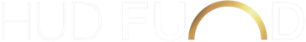 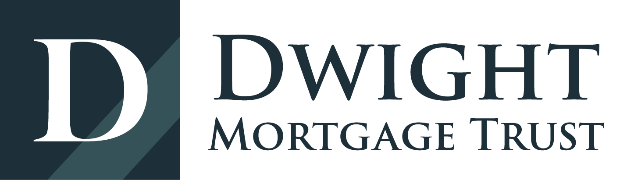 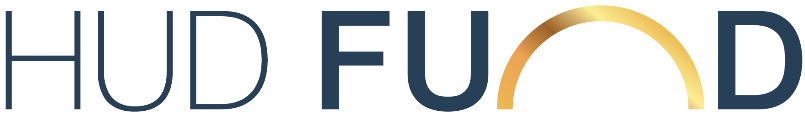 Historical Returns (Continued)
The following returns are normalized for 2019 and 2020:
Servicing Portfolio (2017-2022 YTD*)
Dwight Capital was approved to be a GNMA Issuer/Servicer in August 2017 and officially began servicing its own loans in October 2017.
*YTD through August 2022
Key Terms
Evergreen open-ended Cayman registered fund
Currency: USD
Placements: Monthly 
Lock-up period: 18 months
Quarterly Redemptions gate: 5%
Reinvest or Income
Annual return 8.5-10.5% Net
Reinvest class  A  ISIN: KYG4645F1028 USD
Reinvest class C ISIN: KYG4645F1283 INS
Management fees: 1.4% + vat
Hurdle yield of of 7% (full catchup)
Success fee: 20%
Maximum for single Note: 10% of AUM
Qualified clients, IRA, ISIN
Legal adviser: Vinograd & Co
Administrator: Tzur management
Audit adviser: PWC
Distribution class  B  ISIN: KYG4645F1101 USD
Distribution class D  ISIN: KYG4645F1366 INS
Service Relations: davidg@sapiensinv.com, natan@hud-fund.com TL: +972-53-235-4567
Disclaimer: This document does not constitute an offer or any recommendation or advice to invest in the Fund. The Fund is designated solely for Eligible Investors (as defined in the Israeli Securities Law, 1968), and its purpose is to provide initial and partial information regarding the Fund and is strictly confidential.
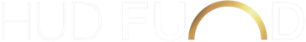